Perform, Achieve & Trade (PAT) Program
Evaluation of Industrial Energy Efficiency Program of India
Energy Evaluation Asia Pacific (EEAP)
August 30, 2023
Soumya Garnaik
Specialist & COP Lead (GBI & Energy Efficiency)
Global Green Growth Institute (GGGI)
1
Energy Efficiency in India - Transition
Pre EC Act Era
Post EC Act Era
1970-2001
2001 - 2008
2008 …….
Post NMEEE Era
Voluntary Initiatives by Industry
Enactment of EC Act (2002)
NAPCC (June 2008)
Voluntary Professional Involvement (NPC,TERI & PCRA)
Establishment of BEE (March 2002)
NMEEE (Aug 2009)
Launch of EE Programs (2006)
Amendment of EC Act (2010)
Launch of Programs (2011...)
Not much impact on energy intensity

Savings not reported
Impact on energy intensity felt after 2007
Savings reported
Higher impact on energy intensity

National Targets
NAPCC : National Action Plan on Climate Change
NMEEE : National Mission on Enhanced Energy Efficiency
TERI: The Energy Research Institute
EC Act : Energy Conservation Act
PCRA :  Petroleum Conservation and Research Association
EE: Energy Efficiency
BEE: Bureau of Energy Efficiency
NPC: National Productivity Council
Non-fossil energy capacity to reach 500 GW by 2030
01
India’s Commitments in COP26
02
Meet 50% its energy requirements with renewable energy by 2030
03
Reduce carbon emissions by one billion tons from now to 2030.
04
Reduce the carbon intensity by 45% by 2030, over 2005 levels.
05
Achieve Net-Zero Emission by 2070
Evaluation of Perform, Achieve & Trade (PAT) Program of India
4
Regulatory Framework
Energy Conservation Act, 2001
Norms for Energy Intensive Industries
Perform, Achieve & Trade

A market based regulatory instrument to reduce specific energy consumption in industries, to enhance the cost effectiveness through tradable energy saving certificates 

Section 14 (g): Establish norms
Section 14 (n): Direction to Industries
Section 14A: Energy Saving Certificates
Section 26: Penalty & Enforcement
Section 27: Adjudication
Standards & Labeling of Appliances
Energy Conservation Building Code
Expectation  
Unlock energy efficiency market opportunity of over $ 5000 mn
Establish energy management systems in industries
Skill development and creation of employment opportunities
Create a conducive environment for competitiveness in industrial business

Lessons learned may help other countries design and implement market-based approaches to augment emission reduction programs.
Demand Side Management
Certification of Energy Professionals
Evolution of PAT Program
Plant Boundary
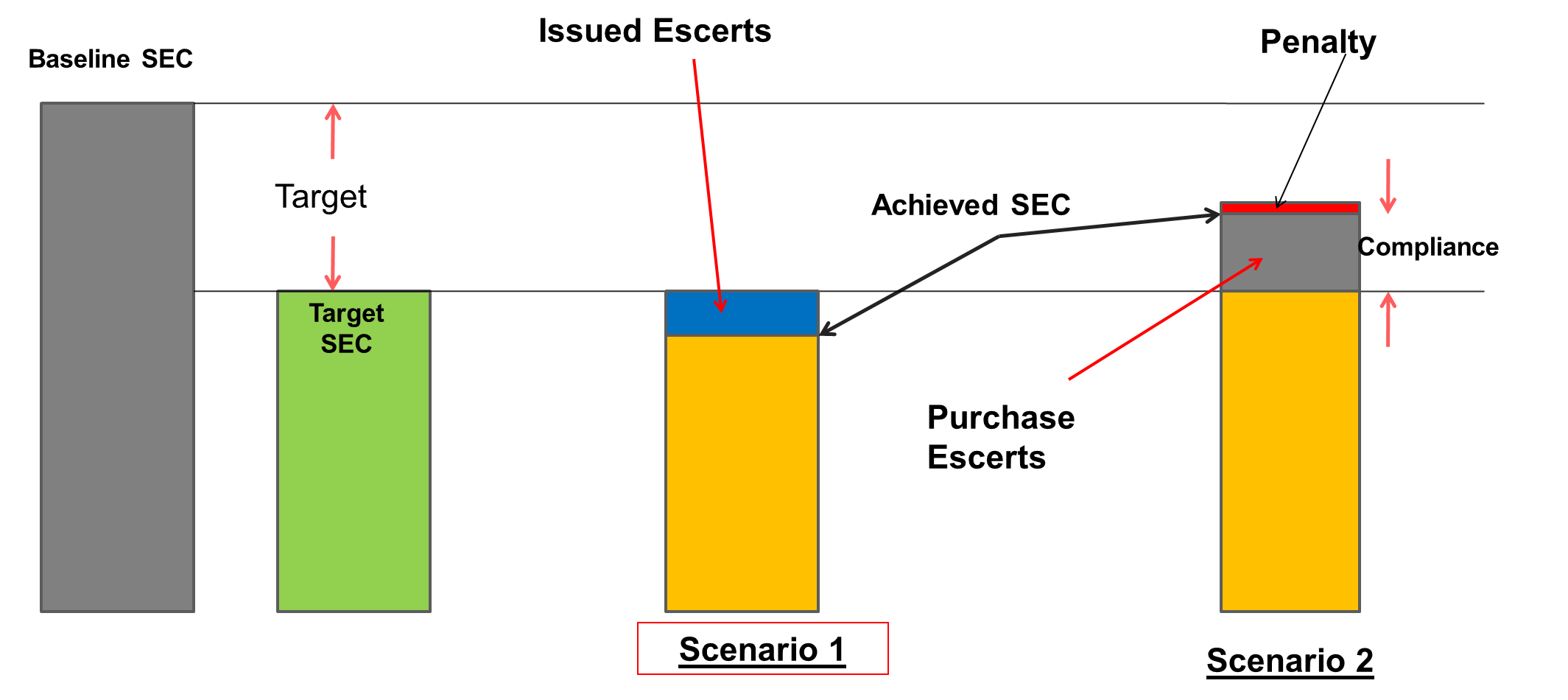 Consultation
Process
Regulatory Provision
E
P
Electricity (KWH)
Target & Compliance Mechanism
Over 100 consultation Workshops with all stakeholders
PROCESS
FO (Ltr)
SEC = E / P
Product (Kg)
NG (SCM)
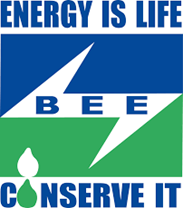 Coal (KG)
Baseline SEC
Others (KG or Ltr)
SEC
Reduction in SEC
Target SEC
Expressed in %
Y1
Y2
Y3
Technical Committee
Independent Verifiers
Over 50 agencies empanelled for M&V
Constitution of Sectoral Technical Committees u/s  8 of EC Act
Program Framework & Institutional Structure
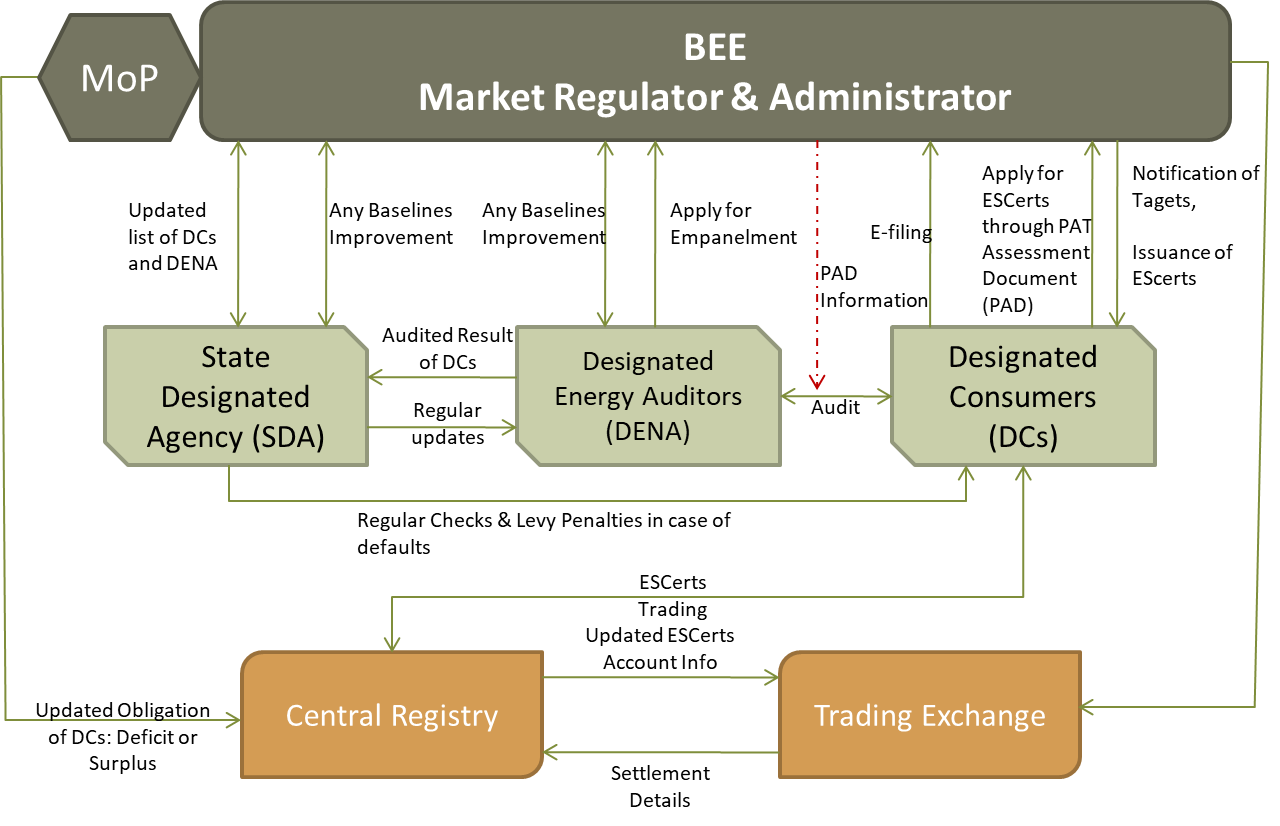 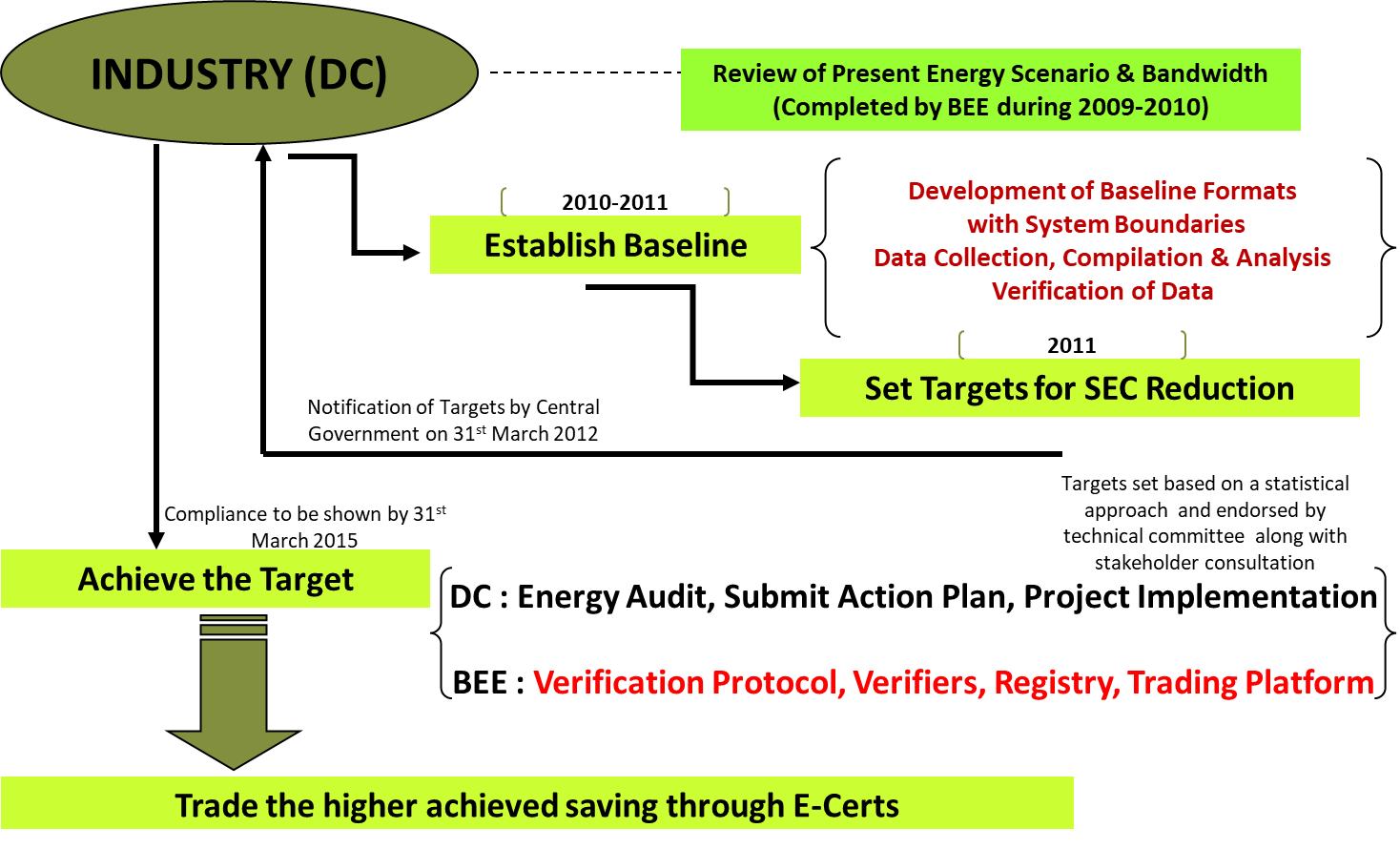 PAT : Sectoral Coverage
PAT-1 Cycle (2012-2015)
All numbers in mtoe
Listed in Schedule of EC Act
Intensity or quantity of energy consumed
Amount of investment needed
Capacity to invest 
Availability of energy efficient technology
Consumption = 165 mtoe @ 2010 base year
Saving Target =  6.68 mtoe
Aluminum;
Fertilizers;
Iron and Steels;
Cement;
Pulp and Paper;
Chlor-Alkali;
Sugar;
Textile;
Chemicals;
Railways;
Port Trust
Transport Sector (Industries and Services)
Petrochemical, Gas Crackers, Naphtha Crackers and Petroleum Refinery
Thermal Power Stations, Hydel Power Stations, Electricity transmission companies and distribution companies;
Commercial Buildings or Establishment
31
144
10
67
29
85
22
90
1333 DCs
PAT-1 Cycle (2012-2015)
Achievements in PAT Scheme (After 1st Cycle)
Driving Factors for DCs for PAT Compliance
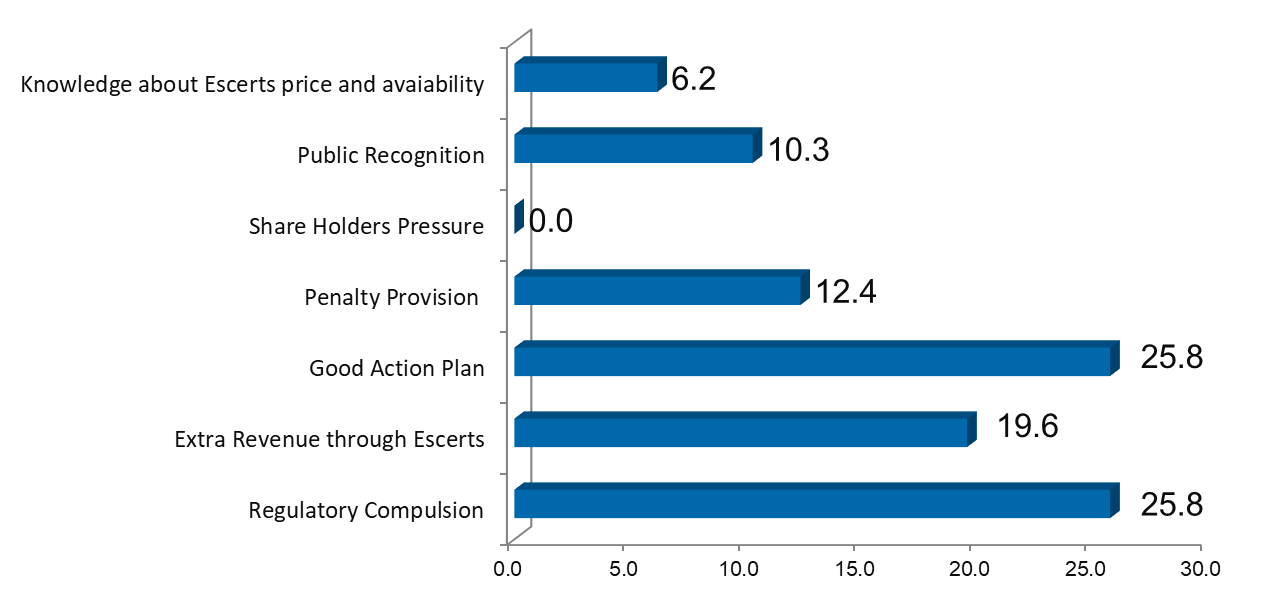 Figures in (%)
Although 67% DCs feel that the target is stringent for 3-year compliance period, 74% DCs have exceeded the target.
About 30 % more achievement than the National Target
Achievements from PAT-I (2012-2015)
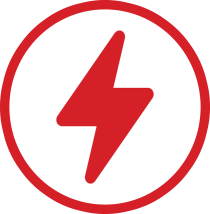 8.67 million tonnes of oil eq. (MTOE)
~1.25% of India's total primary energy consumption
Energy Saving
31 million tonnes of CO2
1.93% of India’s emissions
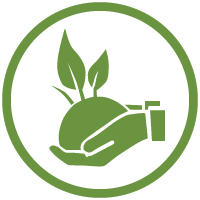 .
Emission  Reduction
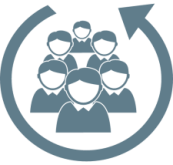 Skill Development
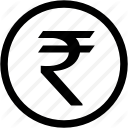 Rs 9,500 Crores (~ $1.40 Billion) from saved energy consumption
Savings
5000+ Engineers and operators
14000+ Energy Auditors & Managers
200+ Accreditations
Rs 26,517Crore (~ $4.07 Billion) Invested 
Encouraged investments for energy efficient technologies etc. primarily domestically manufactured
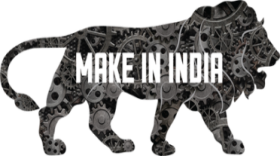 Investment
10
Achievements from PAT-II (2016-2019)
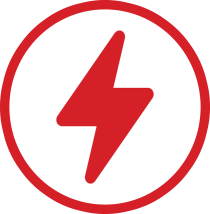 14.08 million tonnes of oil eq. (MTOE)
~1.57% of India's total primary energy consumption
Energy Saving
68.43 million tonnes of CO2
2.4% of India’s emissions
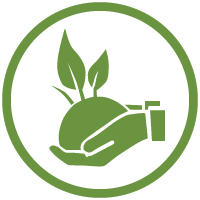 .
Emission  Reduction
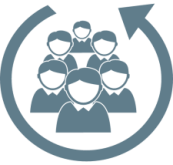 Skill Development
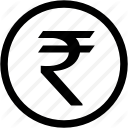 Rs 42,020 Crores (~ $6.0 Billion) from saved energy consumption
Savings
12000+ Engineers and operators
17500+ Energy Auditors & Managers
285+ Accreditations
Rs 30,000 Crore (~ $4.3 Billion) Invested 
Encouraged investments for energy efficient technologies etc. primarily domestically manufactured
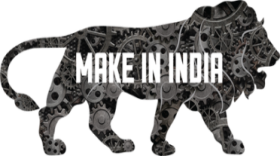 Investment
11
Escerts Trading Mechanism and Status
Bureau of Energy Efficiency PATNET
Reports
Main Data Depository
Transaction confirmation report by 17:30
Sell Bid ( 13:00- 15:00)
Confirmation & Shortages, if any       (by 16:00)
DC Buyer
Power Exchange
Registry
Transaction Approval by 17:30
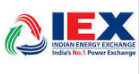 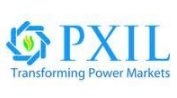 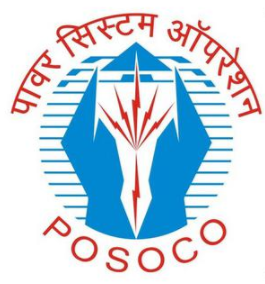 DC Seller
Sell and Buy Bids for Verification by 15:30
Buy Bid ( 13:00- 15:00)
Transaction confirmation report by 17:30
Market Clearance(Volume & Price) by 17:00
A/C Update of concerned eligible entity which DCs can see through PATNet
Sell and Buy Bids for Verification by 15:30
12
Some Observations after PAT-1 Cycle (Sample Survey)
Some Observations after PAT-1 Cycle (Sample Survey)
Success & Concerns
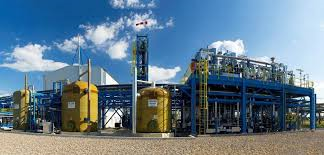 Change in management outlook towards EE
Proactive Investments in EE
Technology Intervention
Data Monitoring & Accounting
Engagement of Certified Energy Auditors/Managers
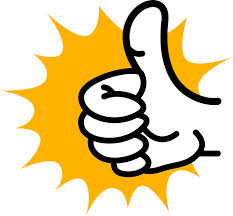 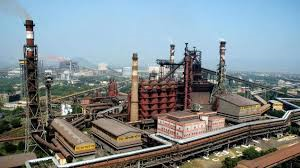 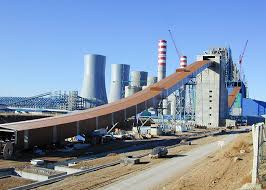 Scheme Administration and Facilitation
Data Quality
Methodology (Complexity)
Verifiers ( Quantity & Quality ), M&V 
Prediction of Escerts Quantity & Price
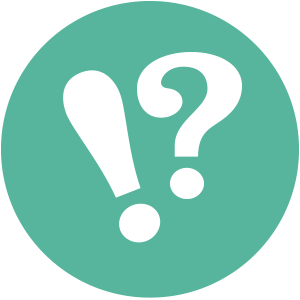 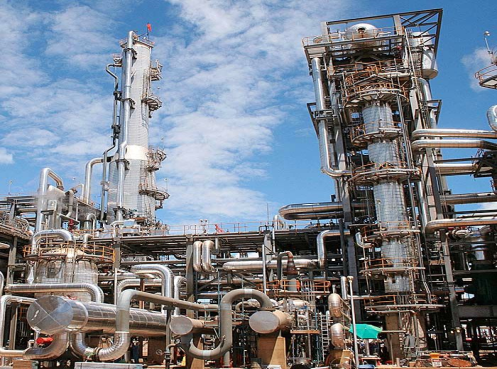 Thank You
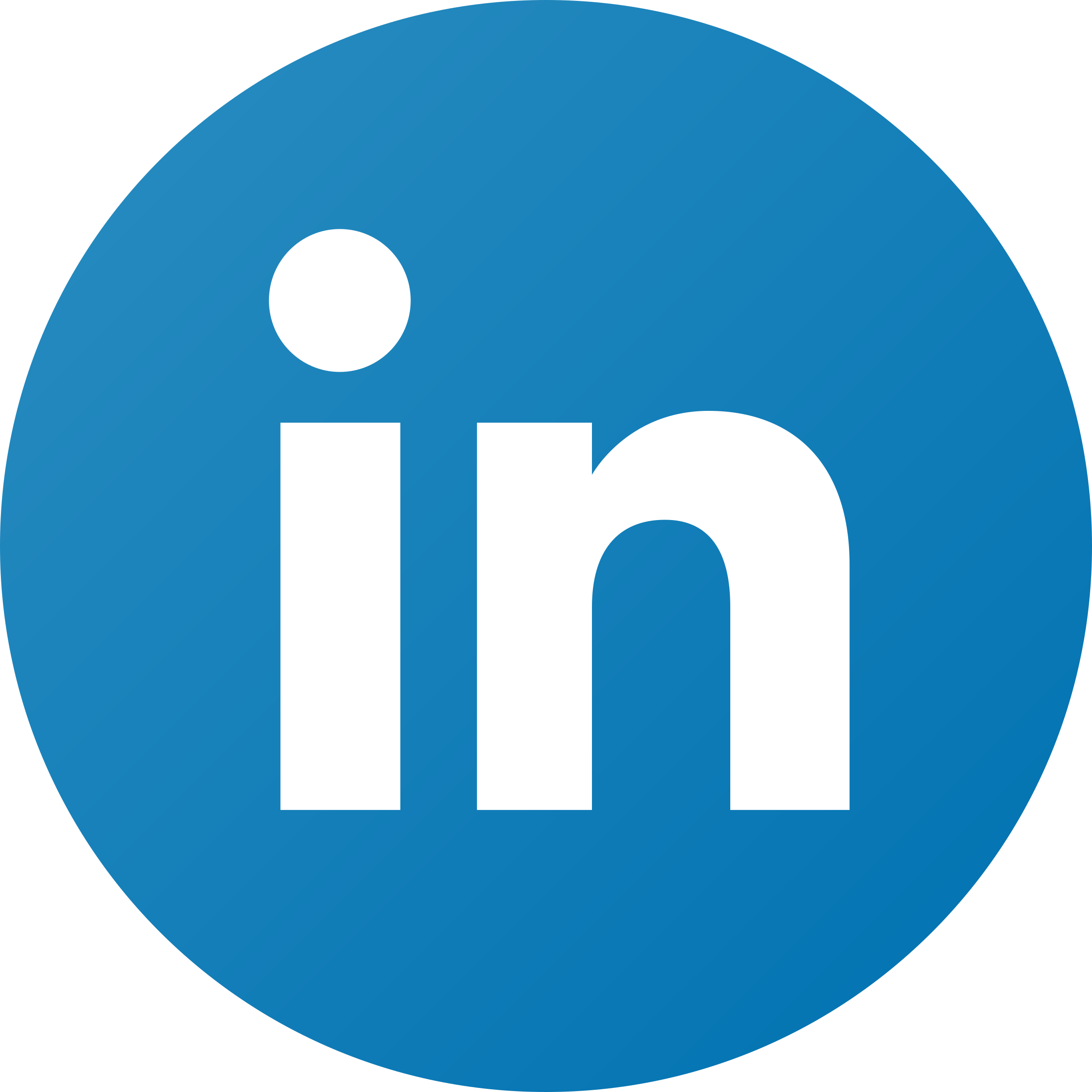 Soumya Garnaik
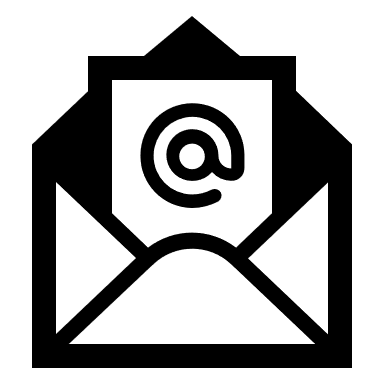 Soumya.garnaik@gggi.org
@Soumya_Garnaik